PayAbility
Team Name: ThisAbility
Musila Munuve, Jorge Cueto, Lynne Sneed, Nicole Crawford



Concept Video: https://youtu.be/c4itqibYgsE
Value Proposition:
“Paying made easy.”
Problem/Solution Overview:
Problem: Thousands of people have learning disabilities that prevent them from understanding numbers and performing simple mathematical calculations. In daily life, this makes it difficult to understand prices and pay for things while shopping. 
Solution: To make paying easier and less stressful, the PayAbility app performs price calculations for users and visually depicts the bills and coins needed to make a purchase.
Simple Task: Compare Prices
The user wants to compare the price of different items to determine which item is cheaper.
Medium Task: Stay Within A Budget
The user wants to stay within a predetermined budget and avoid overspending.
Complex Task: Pay With Exact Change
The user wants to know exactly what bills and coins to take out of their wallet in order to pay for their purchase.
Storyboard:
Scene 3
Intro & Scene 1
Scene 2
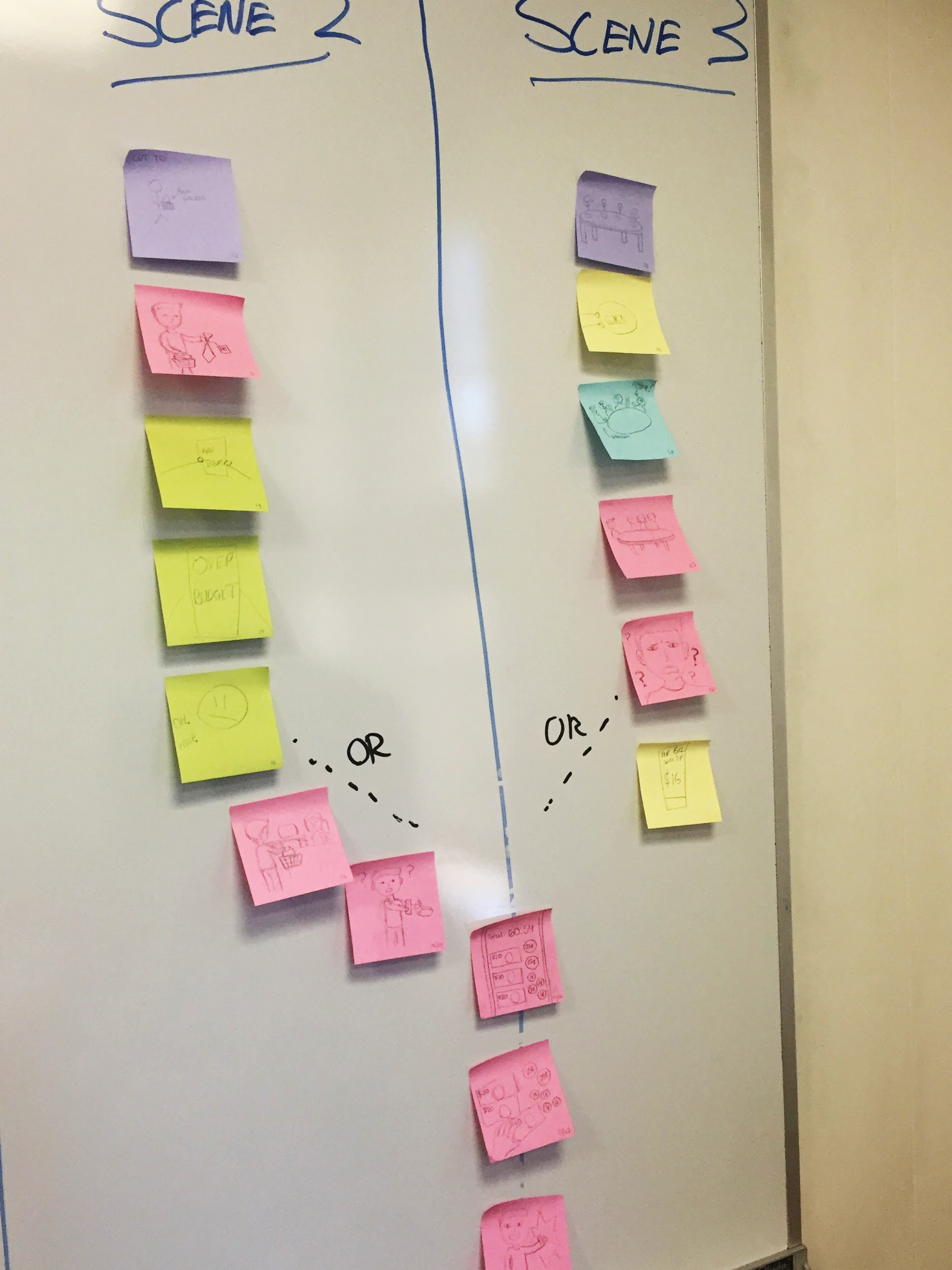 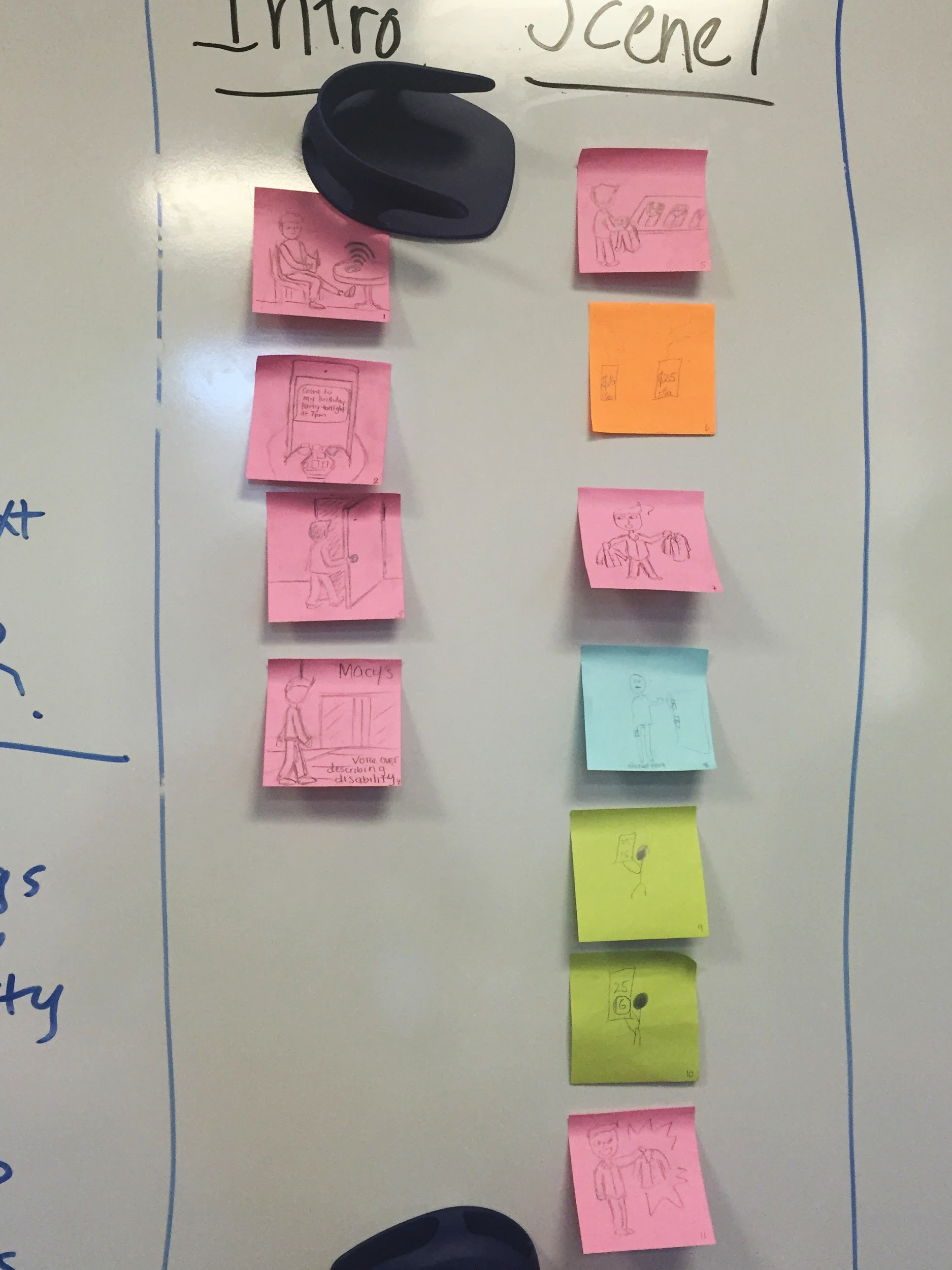 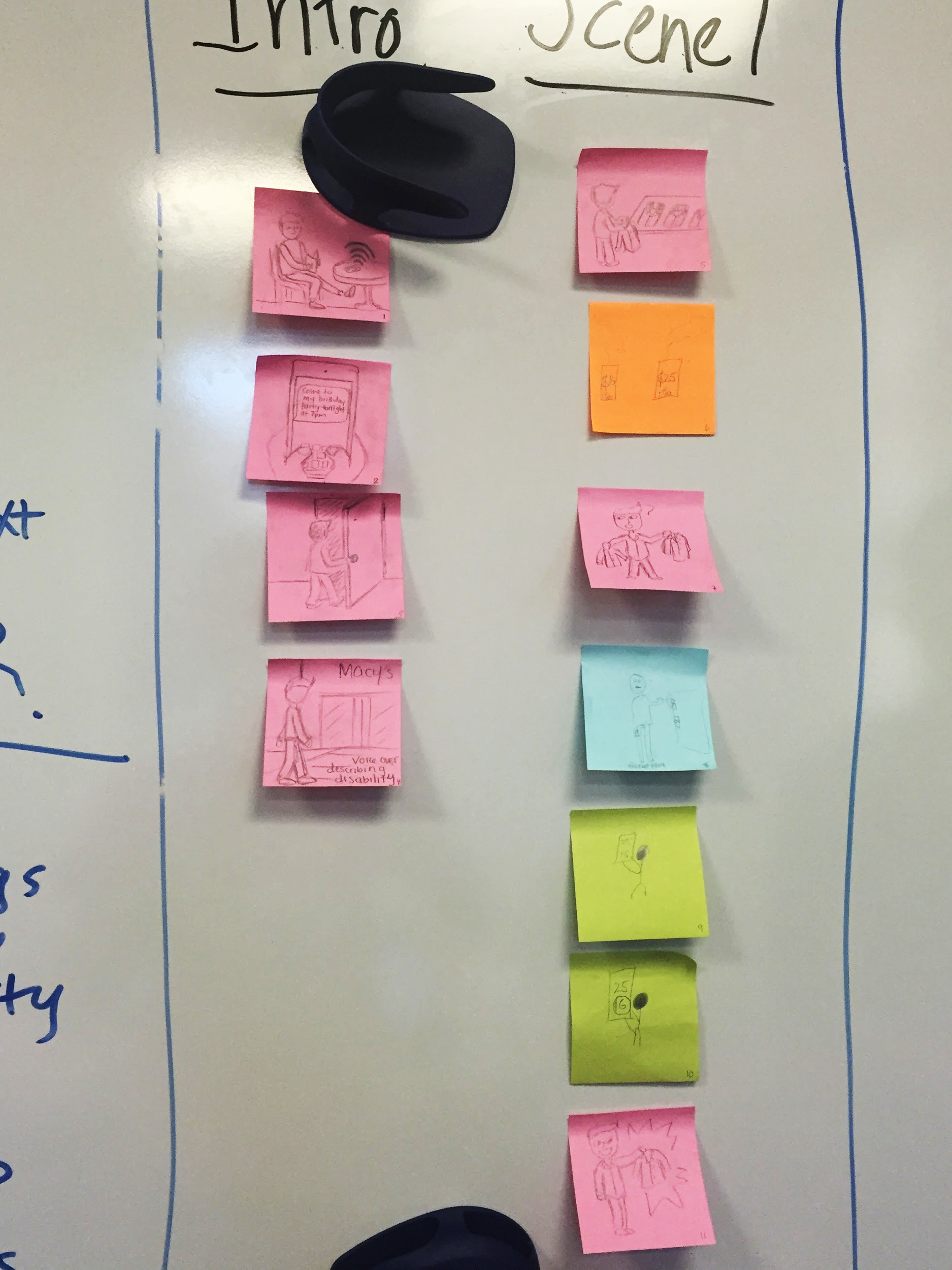 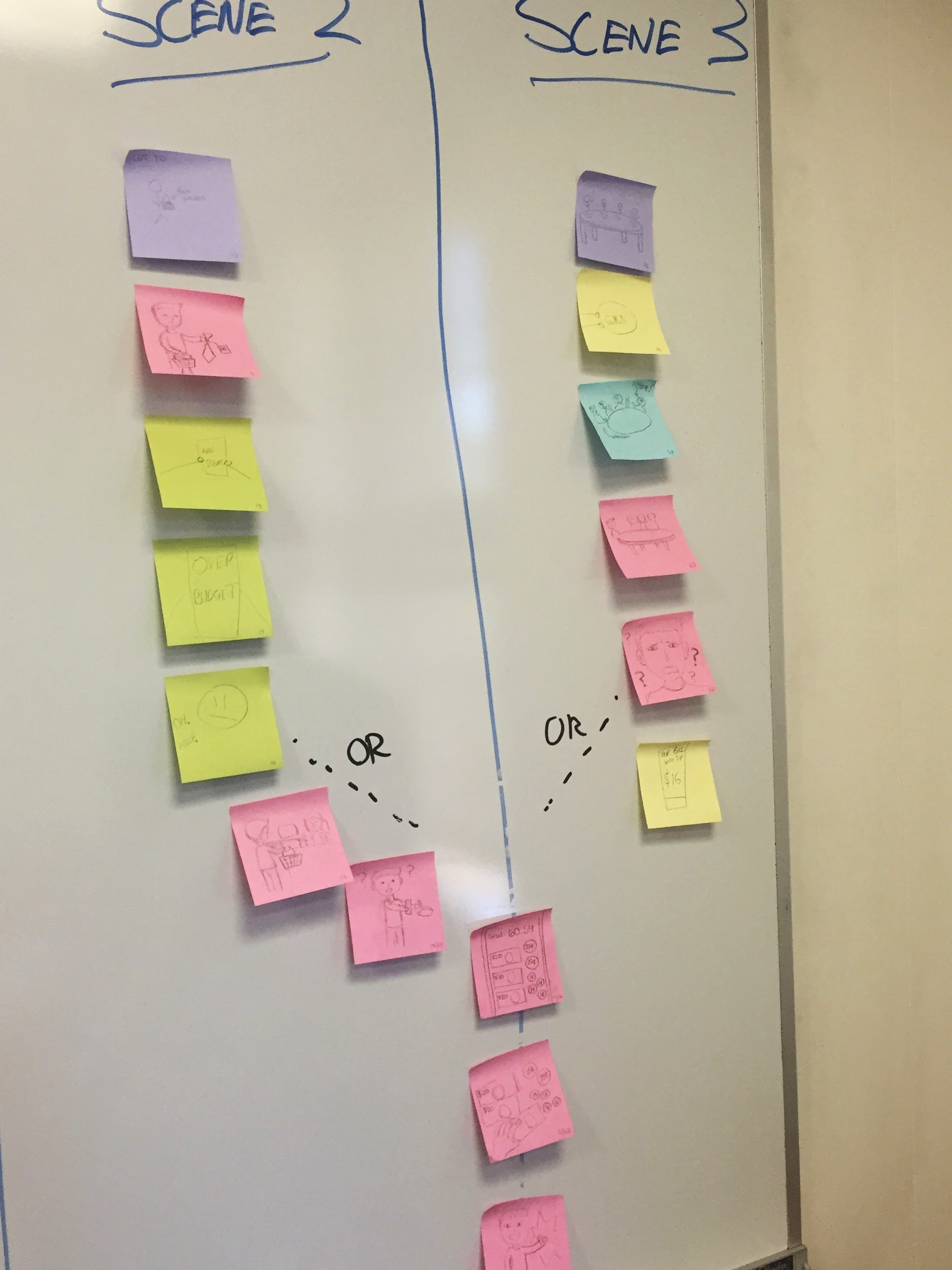 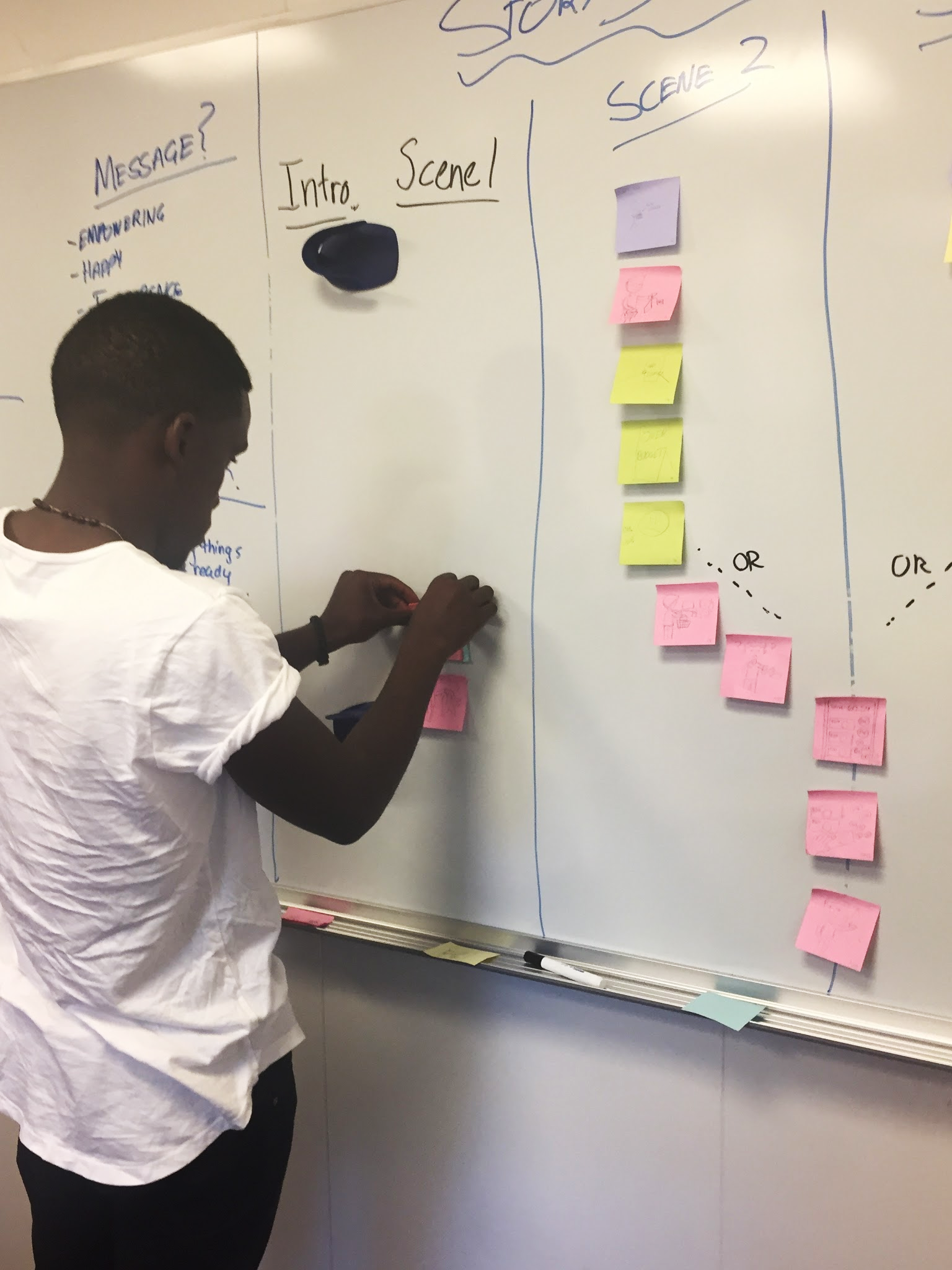 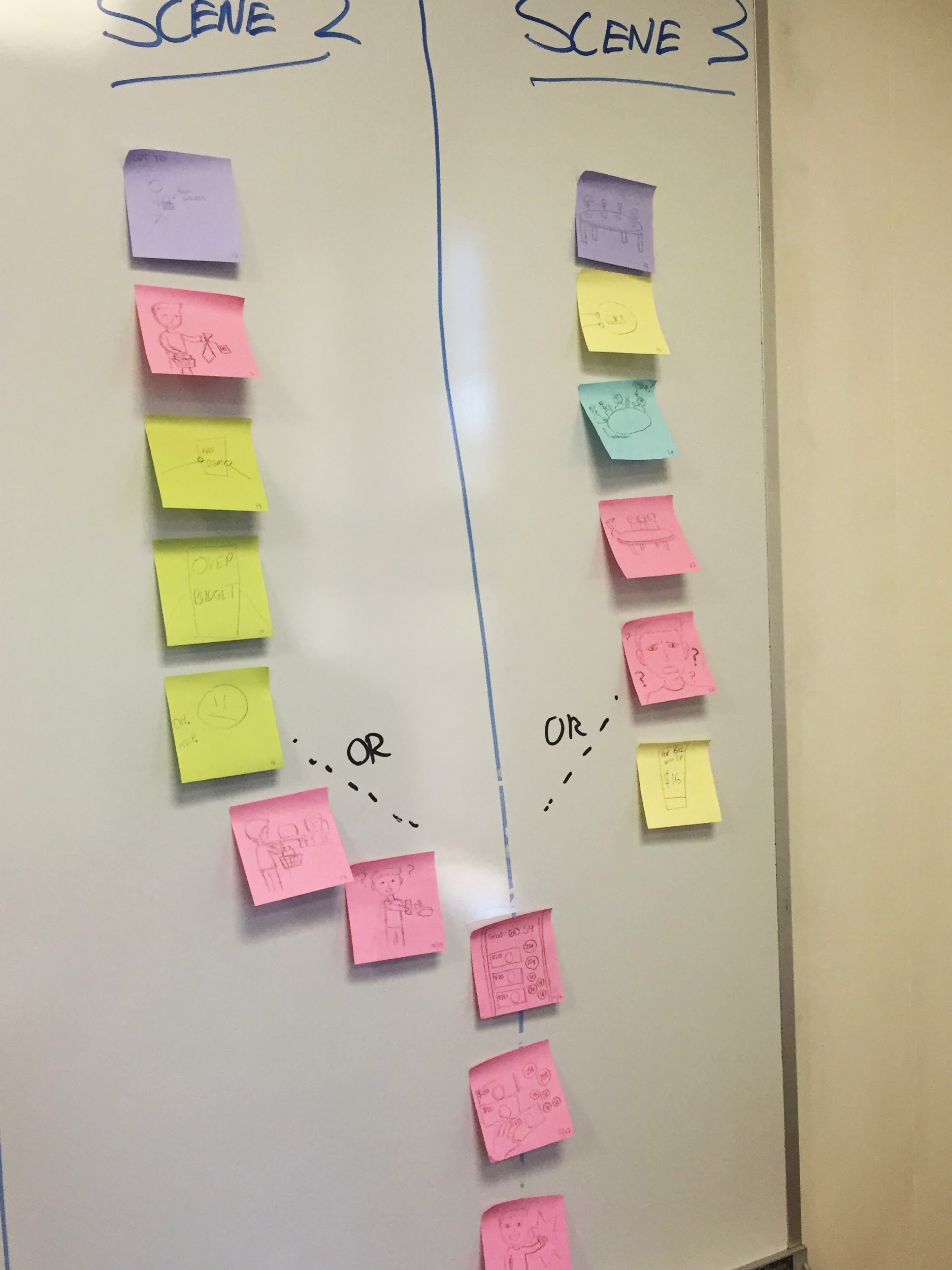 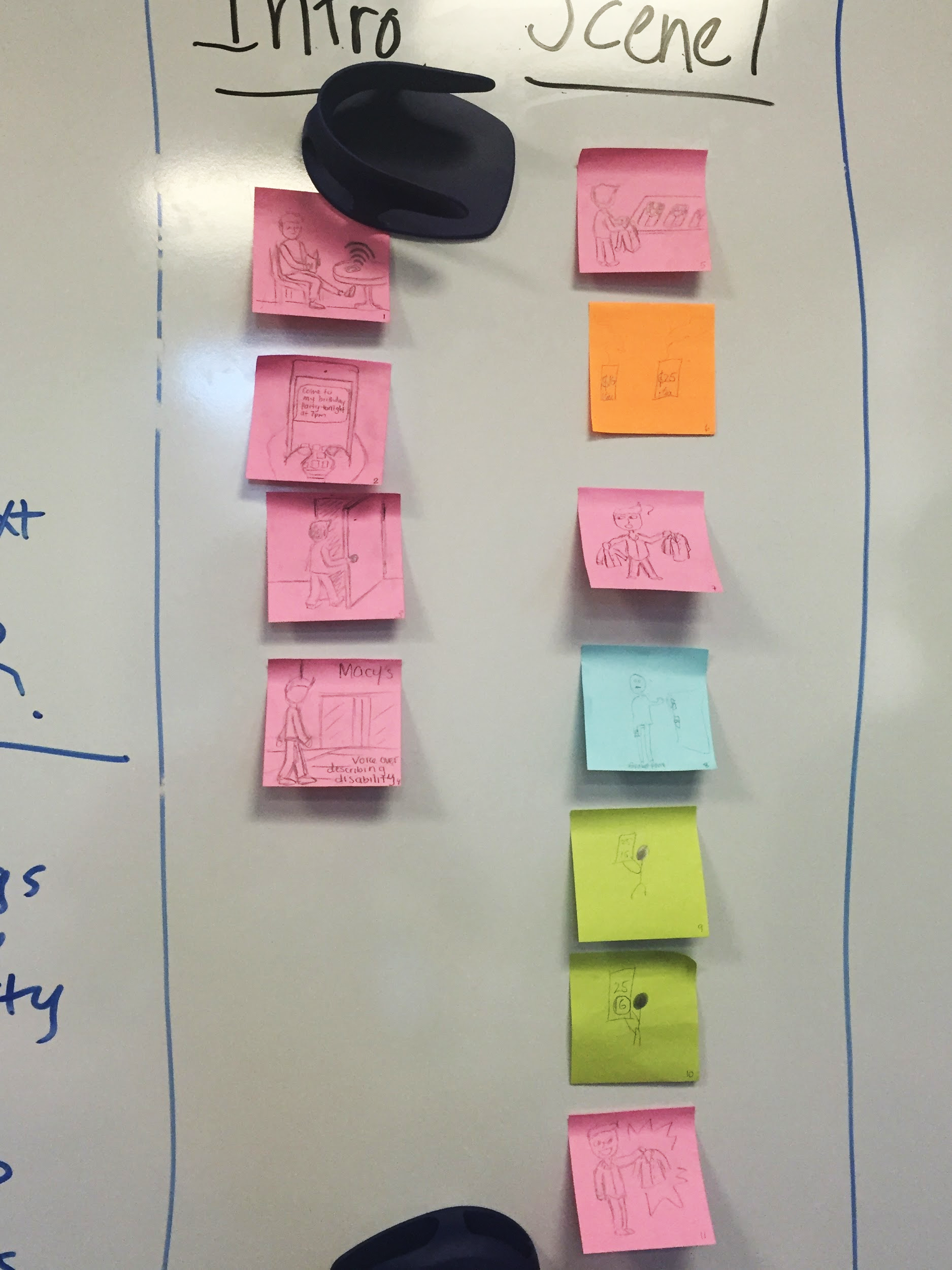 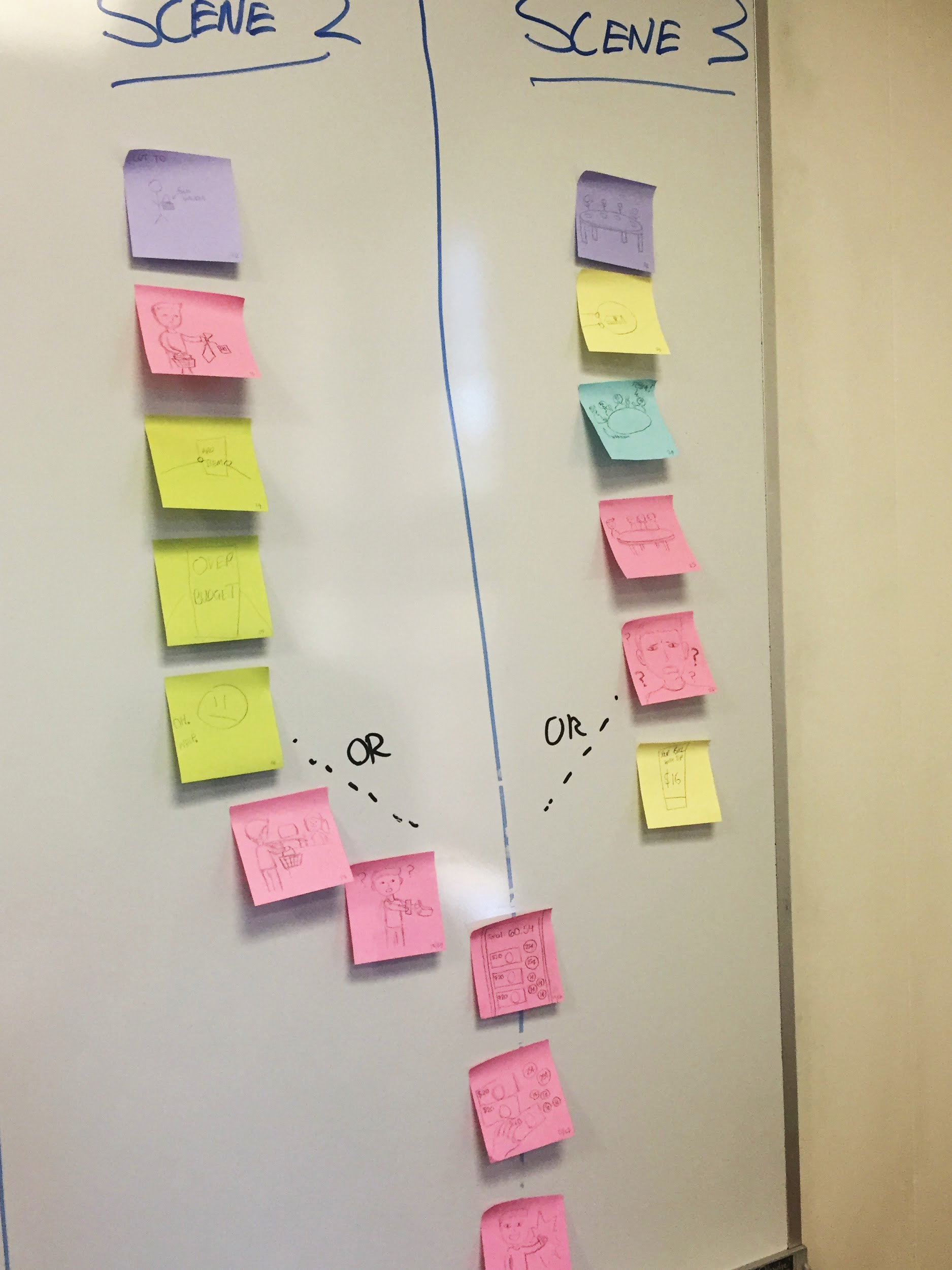 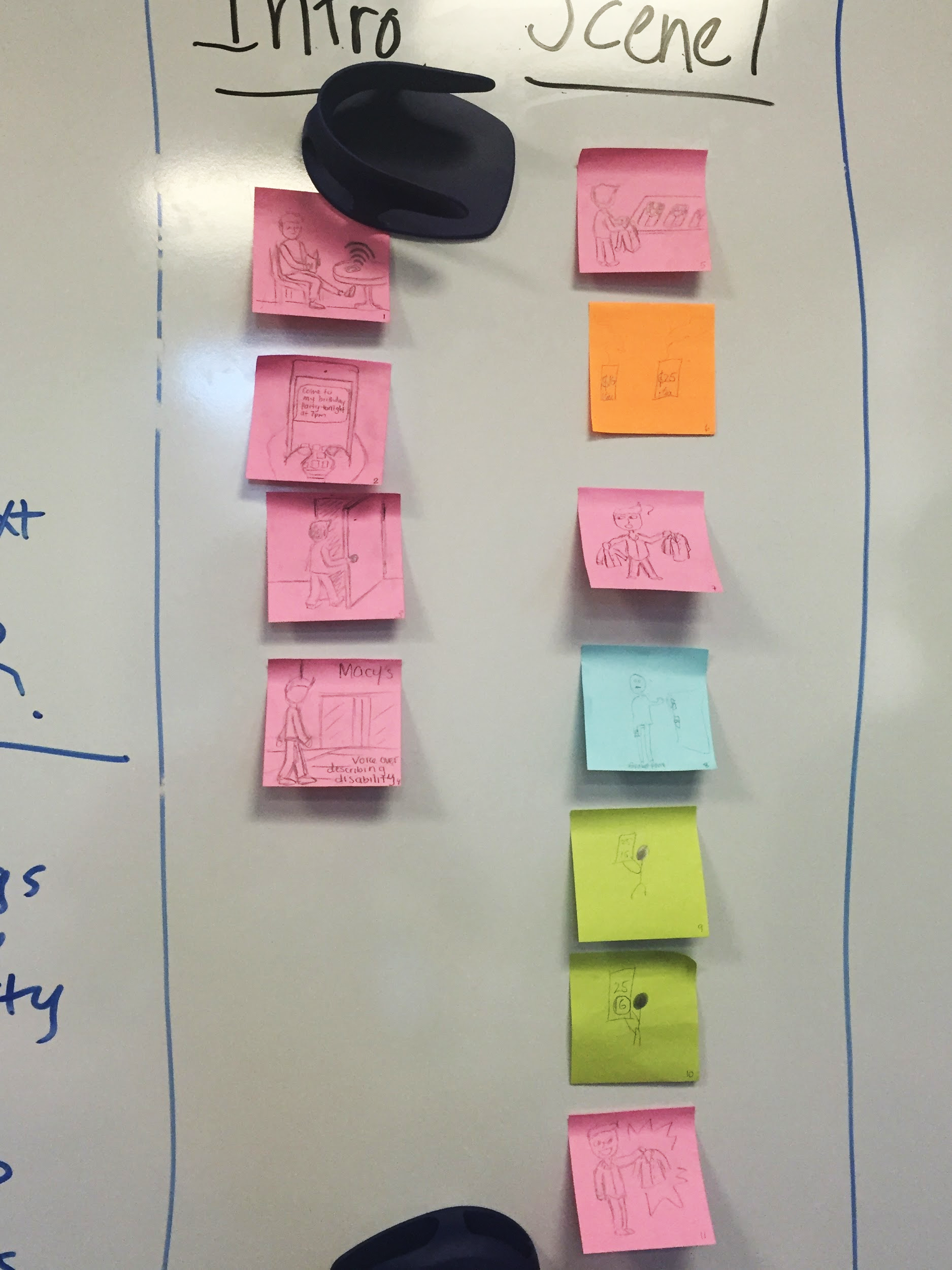 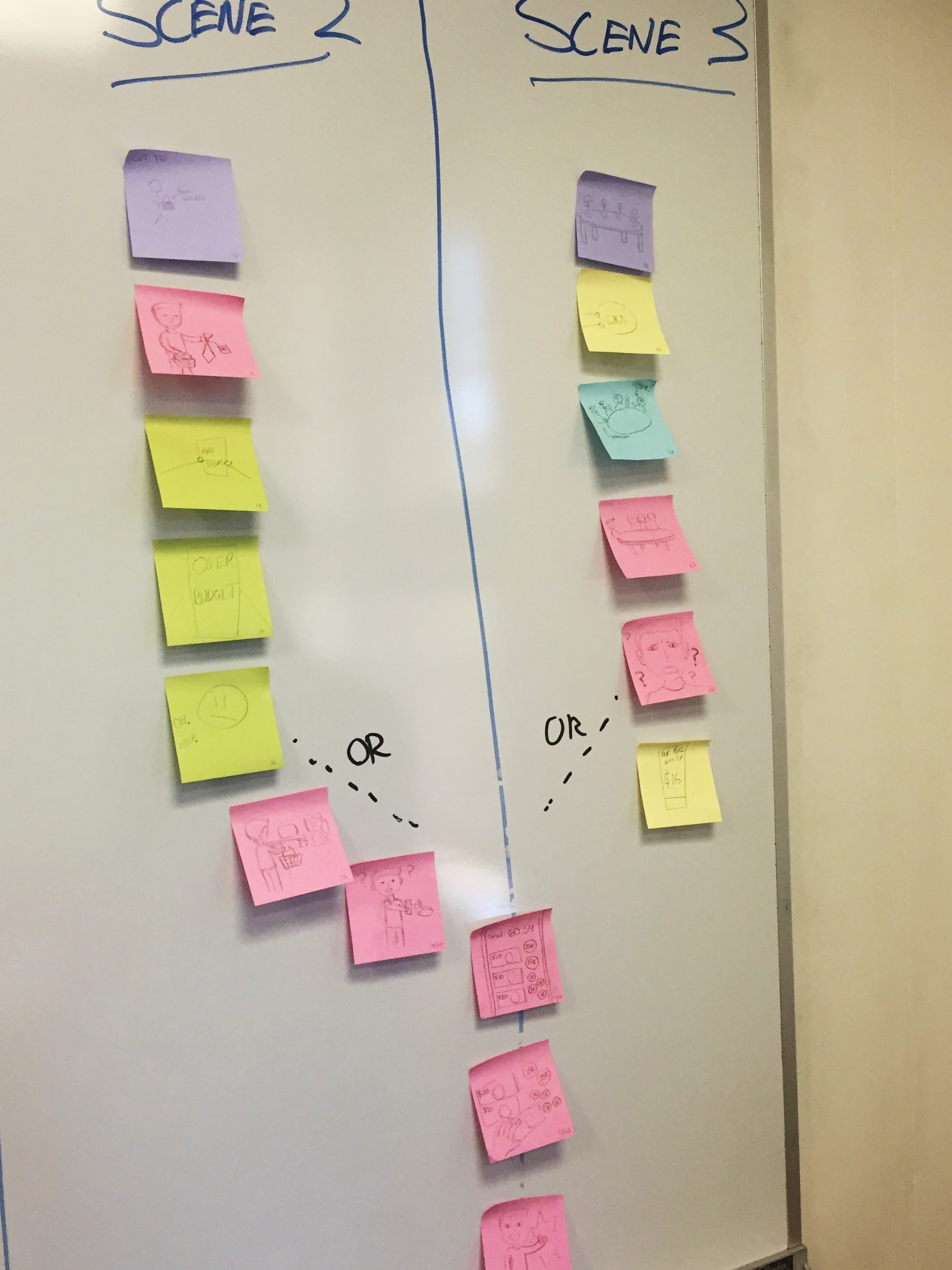 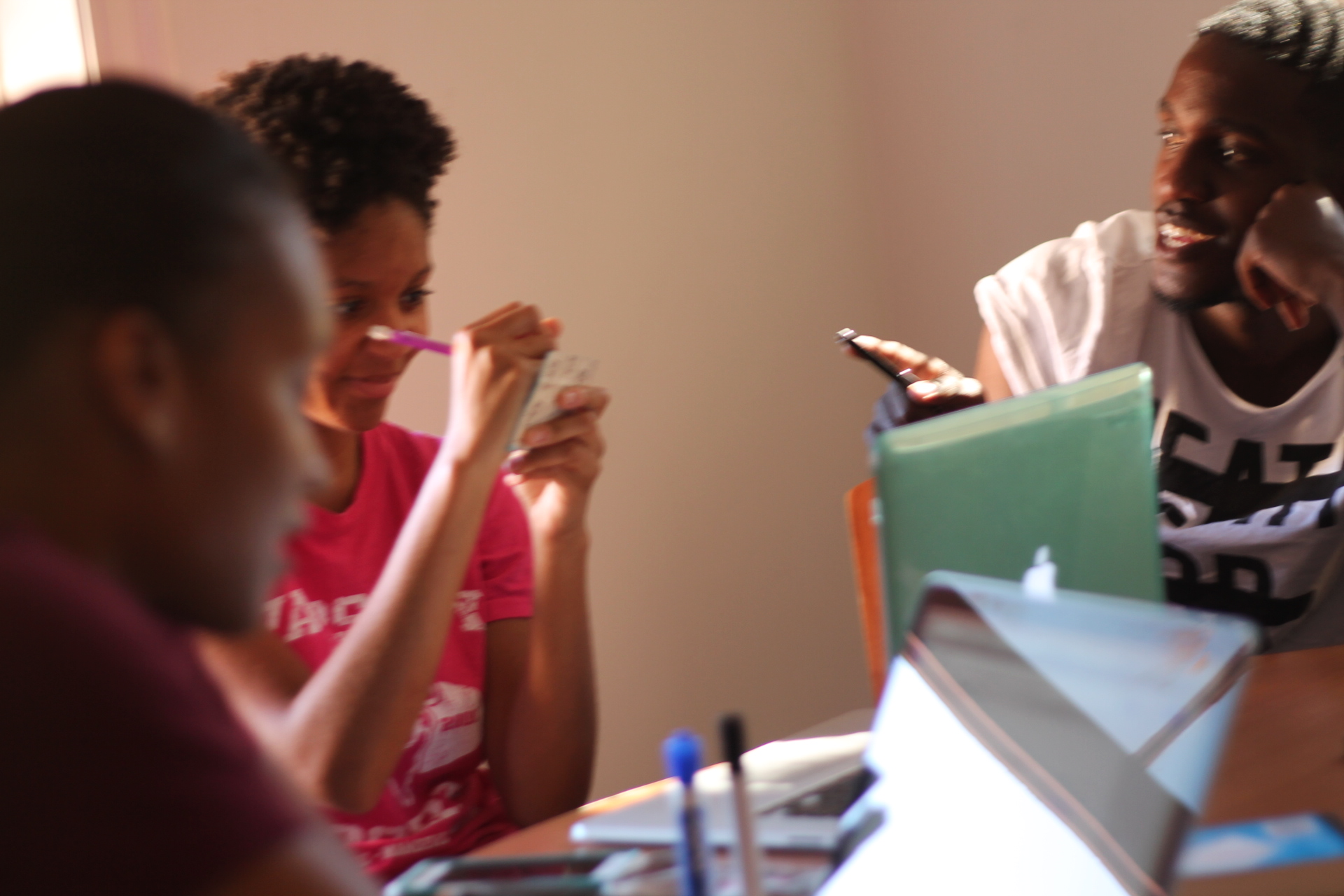 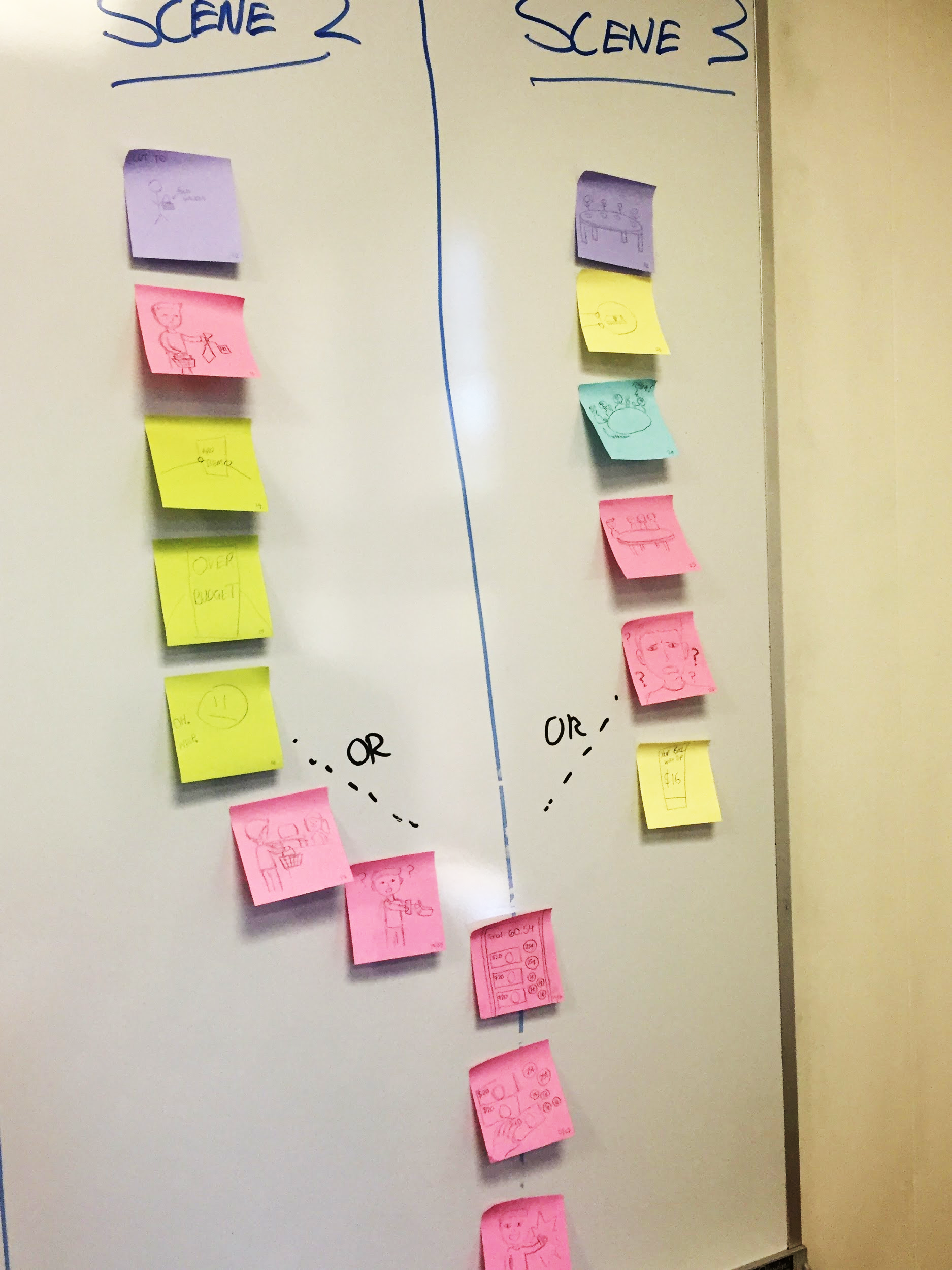 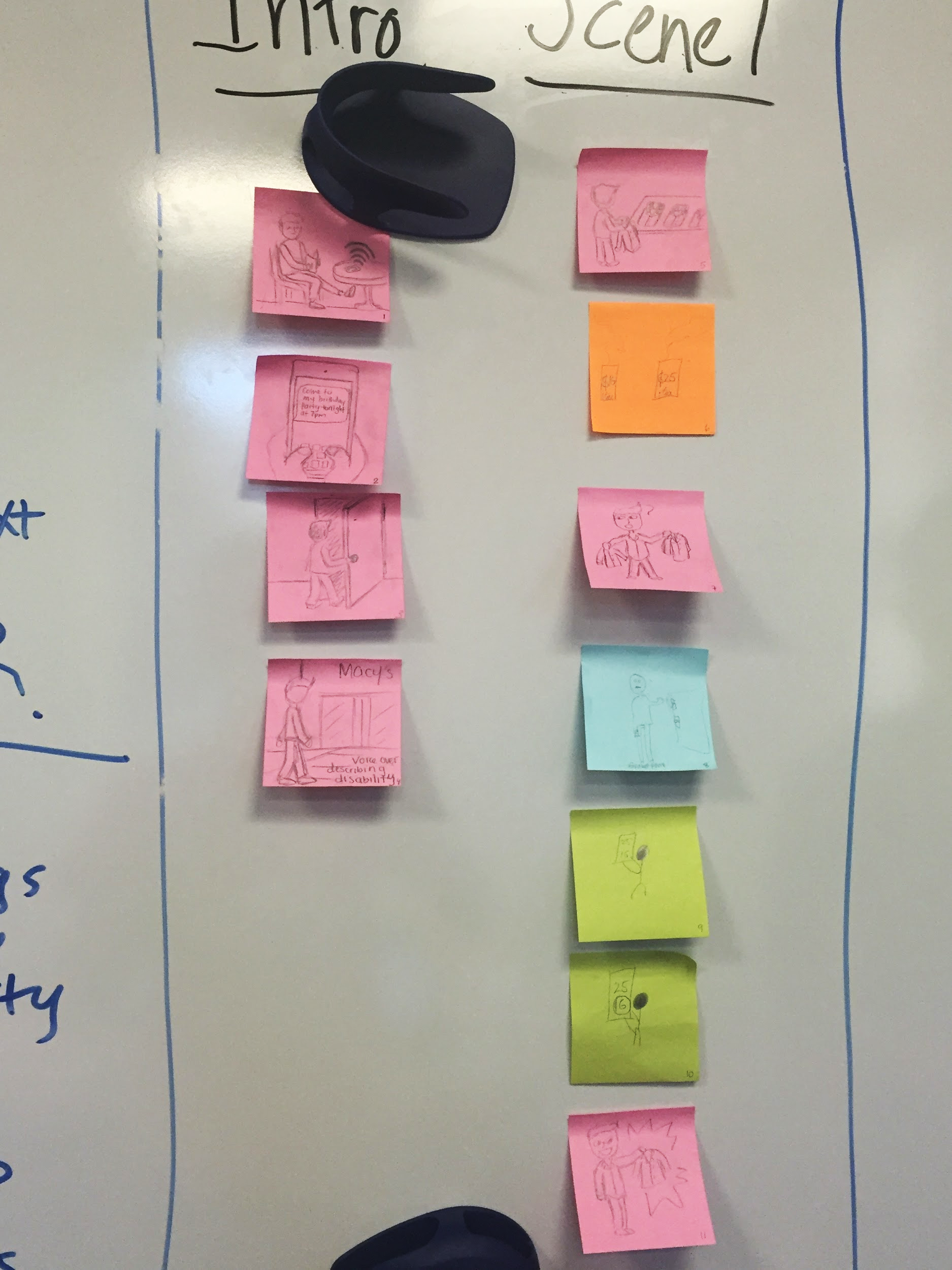 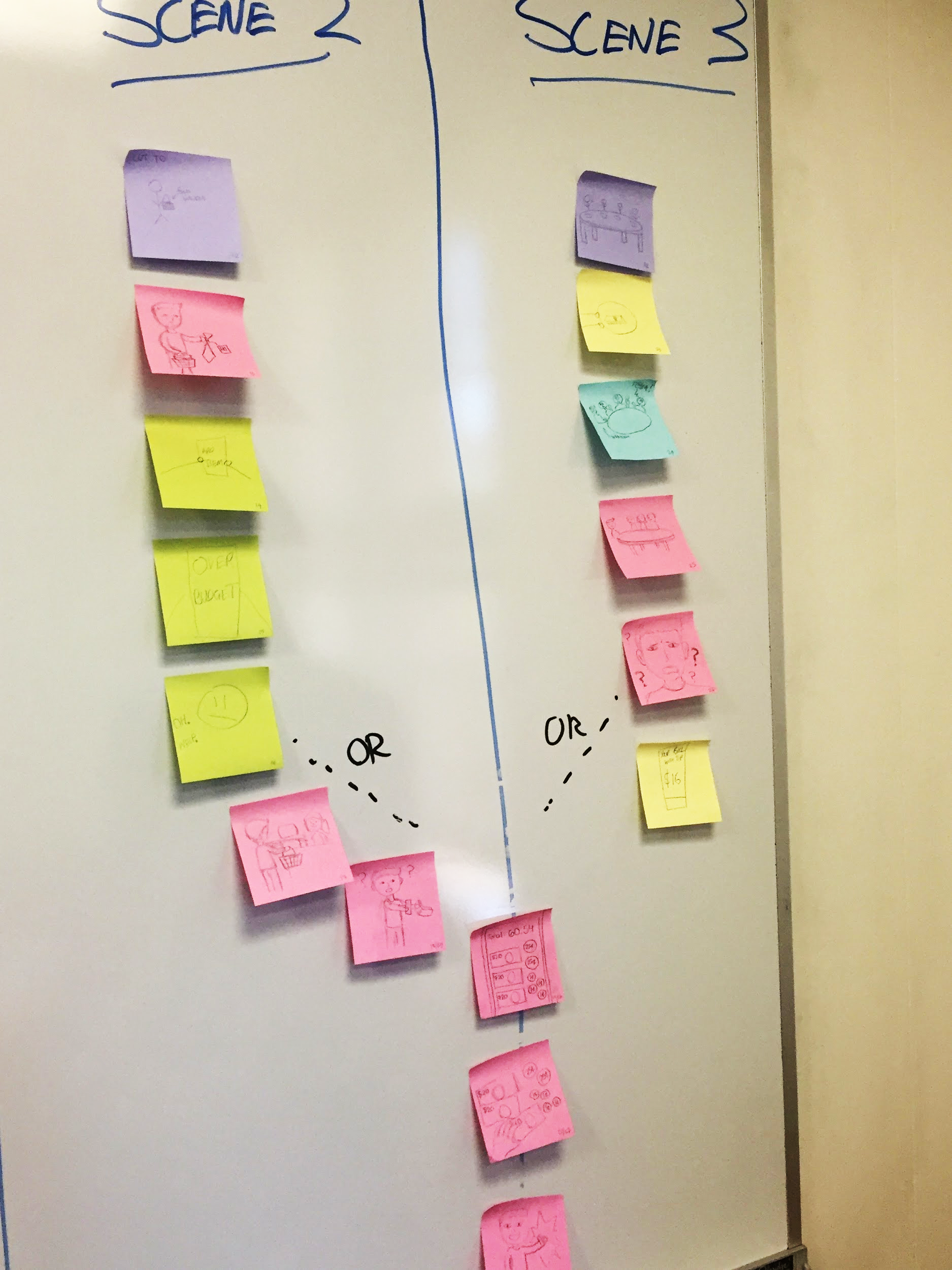